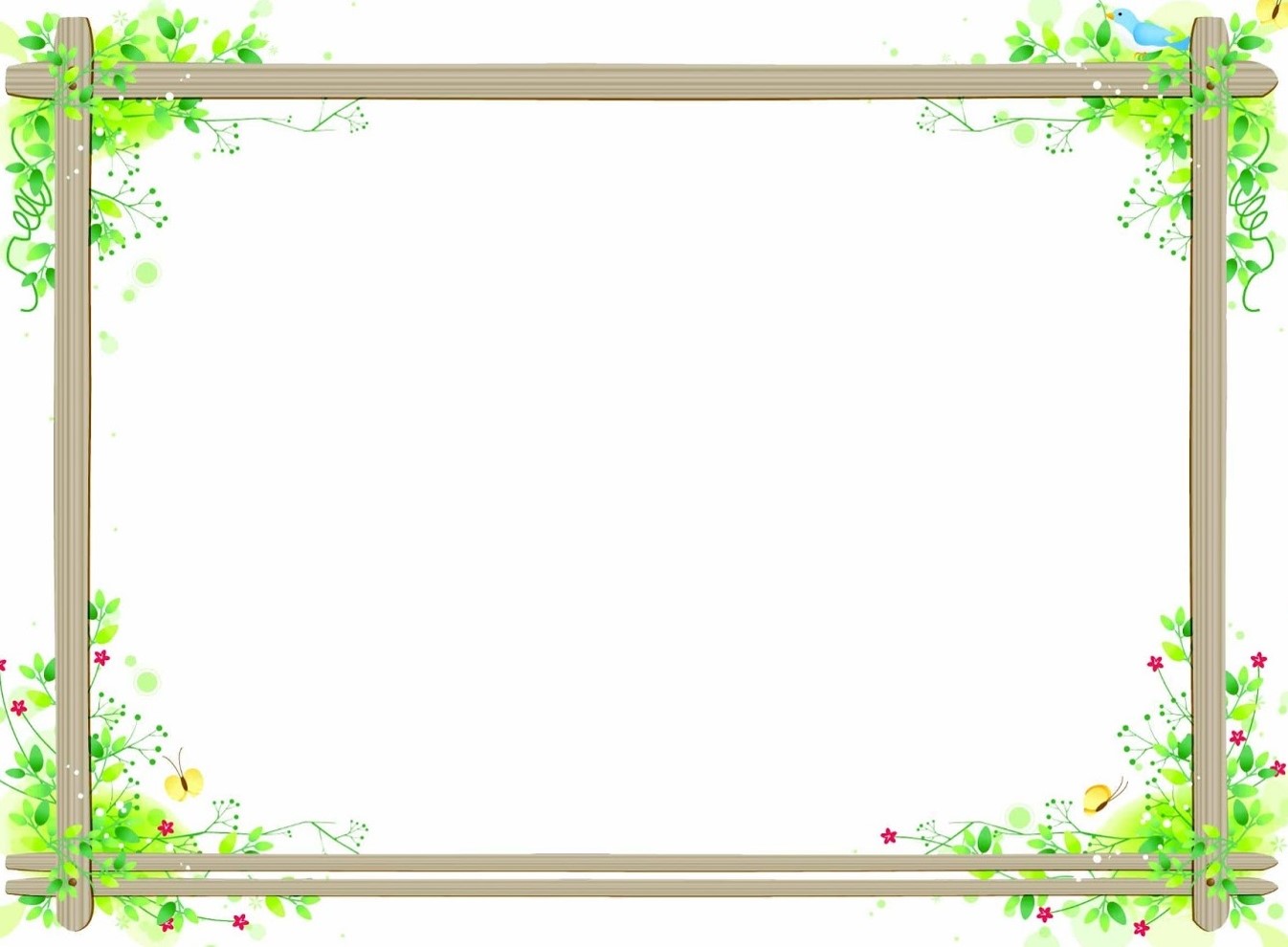 Trường Tiểu học Gia Thụy
MÔN: TIẾNG VIỆT 
LỚP: 1
LÀM QUEN VỚI TRƯỜNG LỚP; BẠN BÈ
LÀM QUEN VỚI ĐỒ DÙNG HỌC TẬP
(Tiết 1+2)
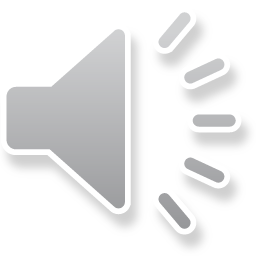 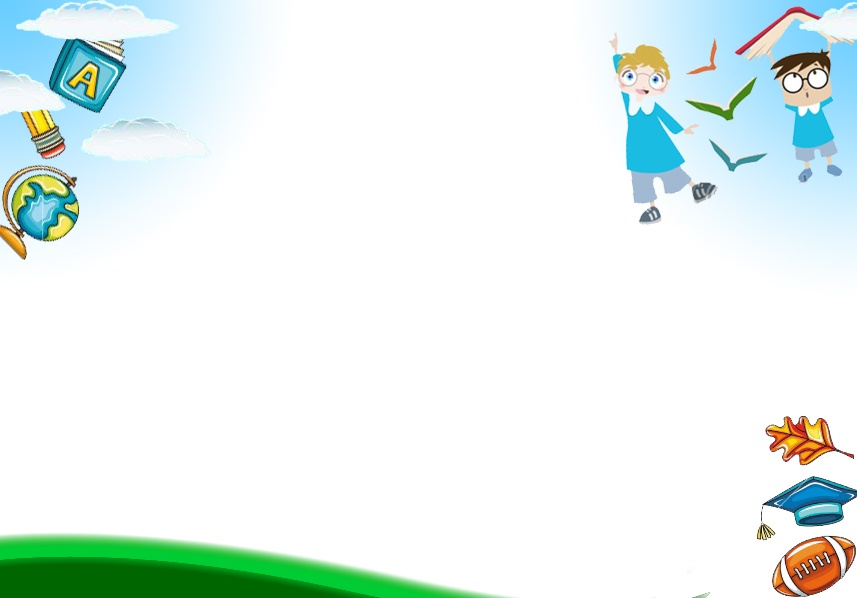 Tiết 1: Làm quen với trường lớp, 
bạn bè
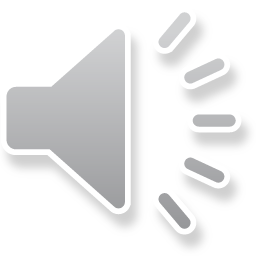 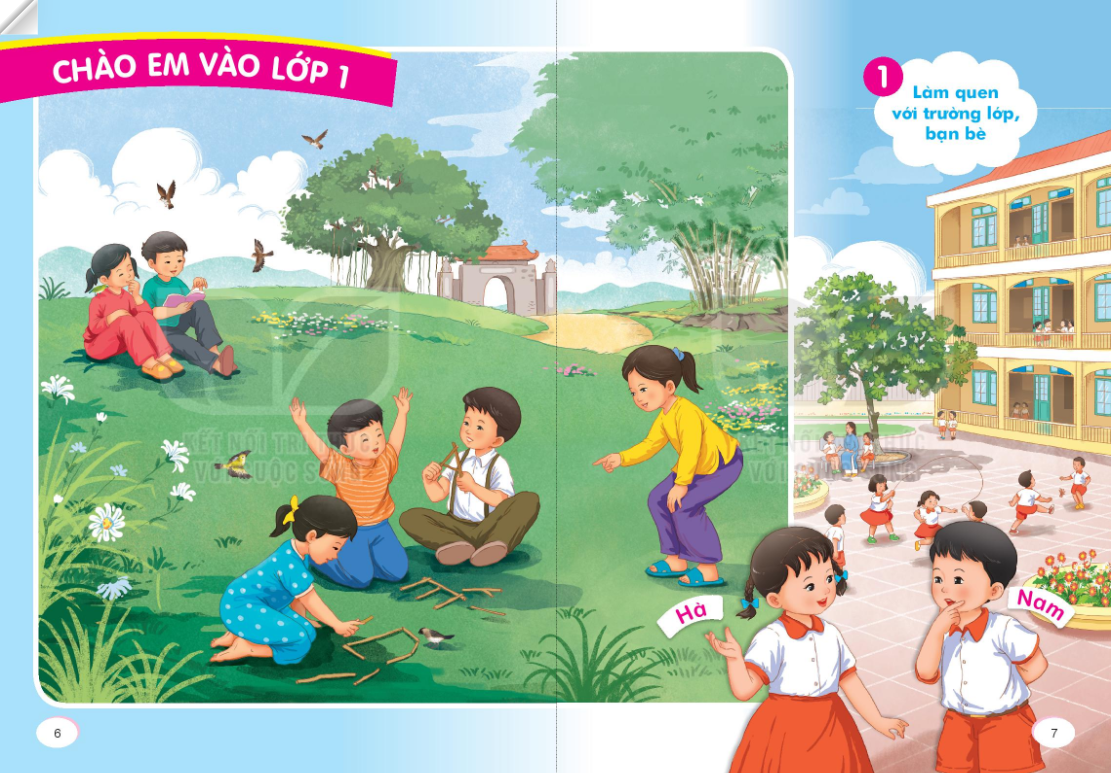 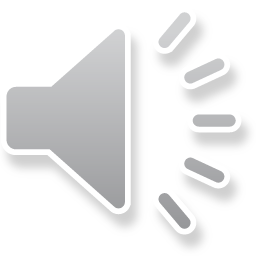 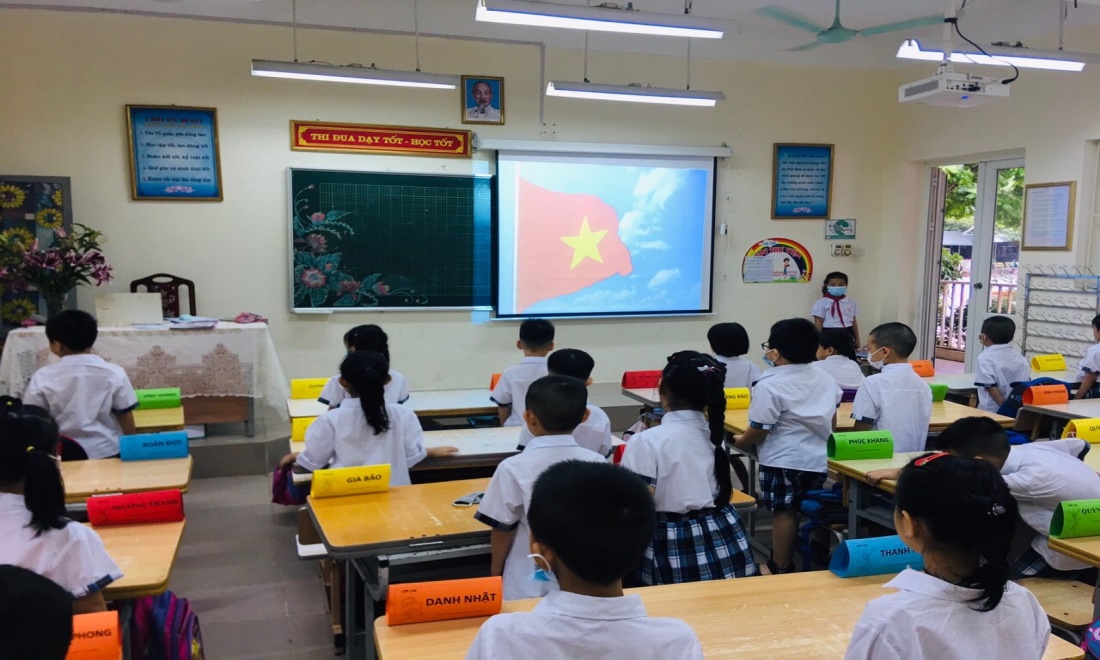 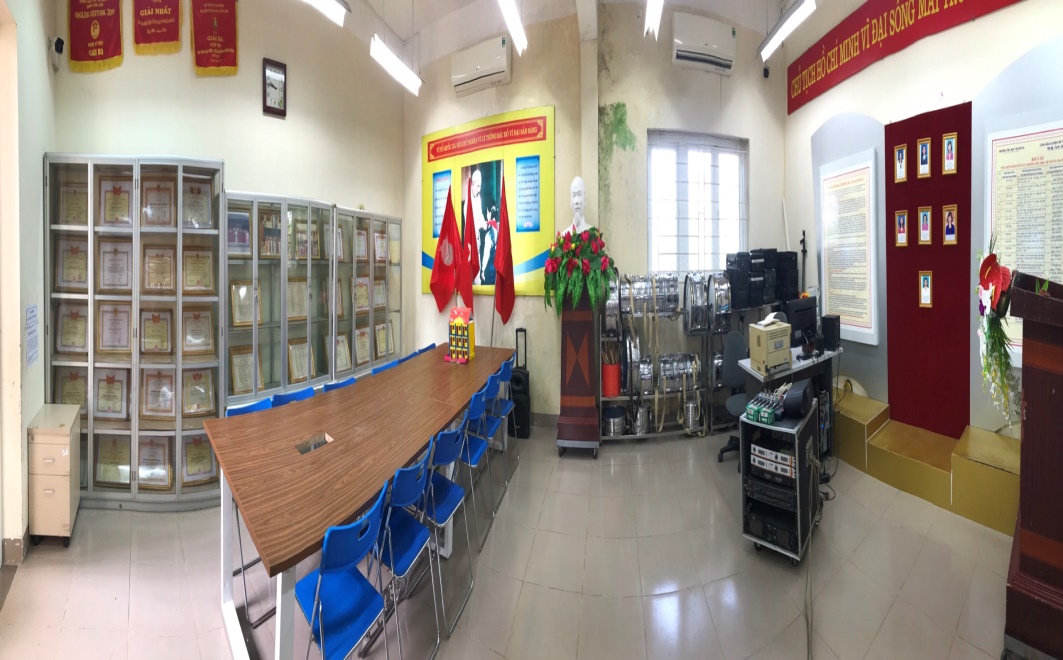 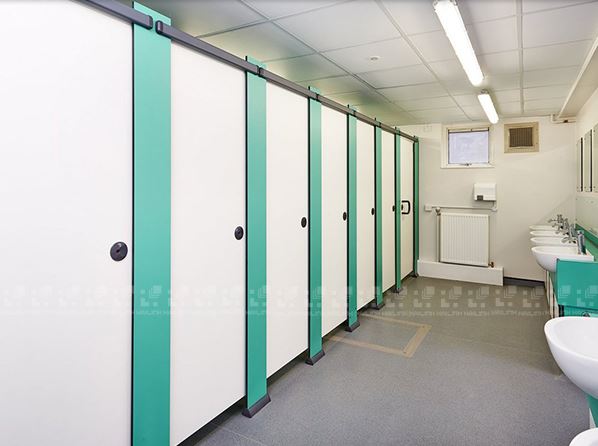 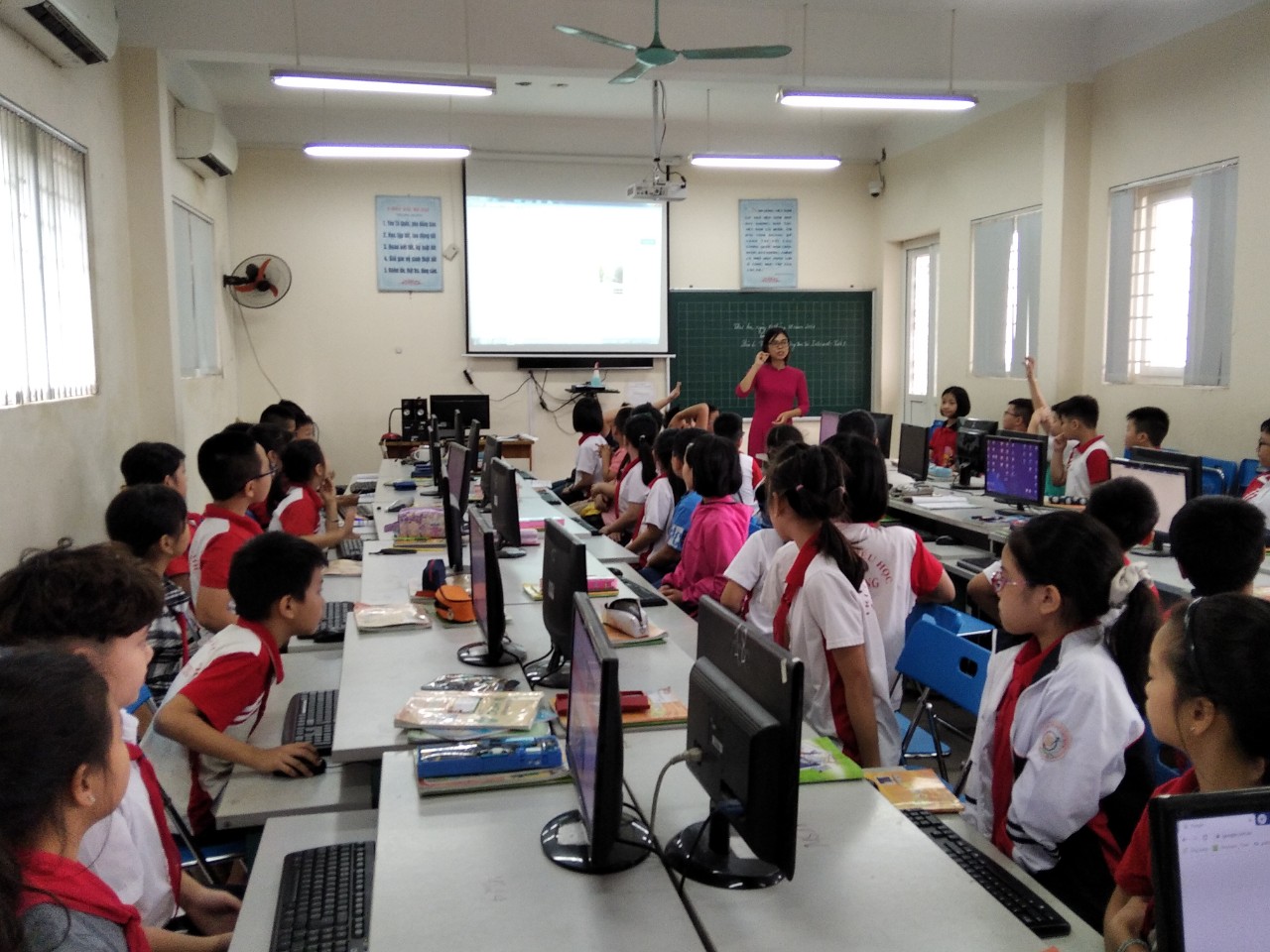 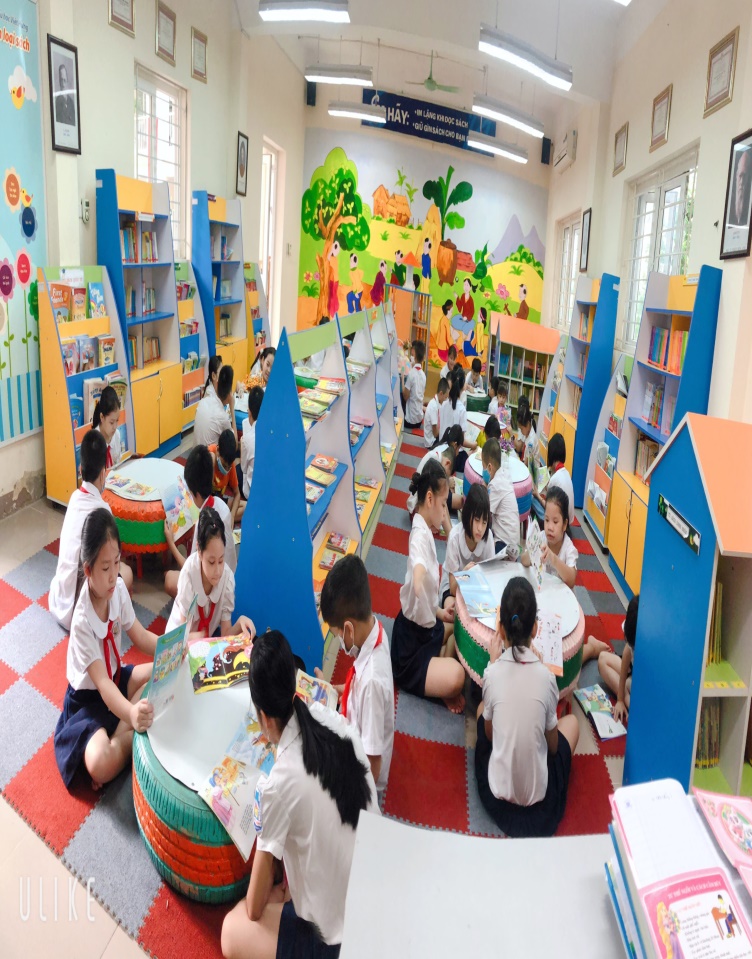 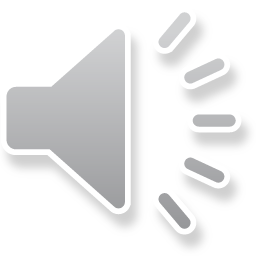 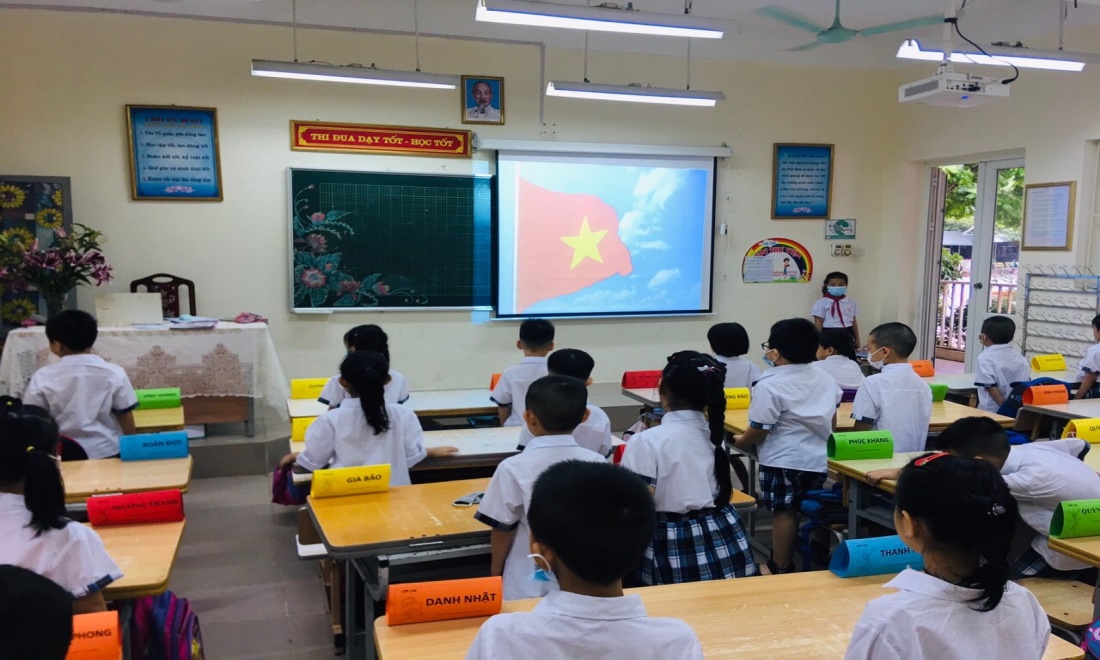 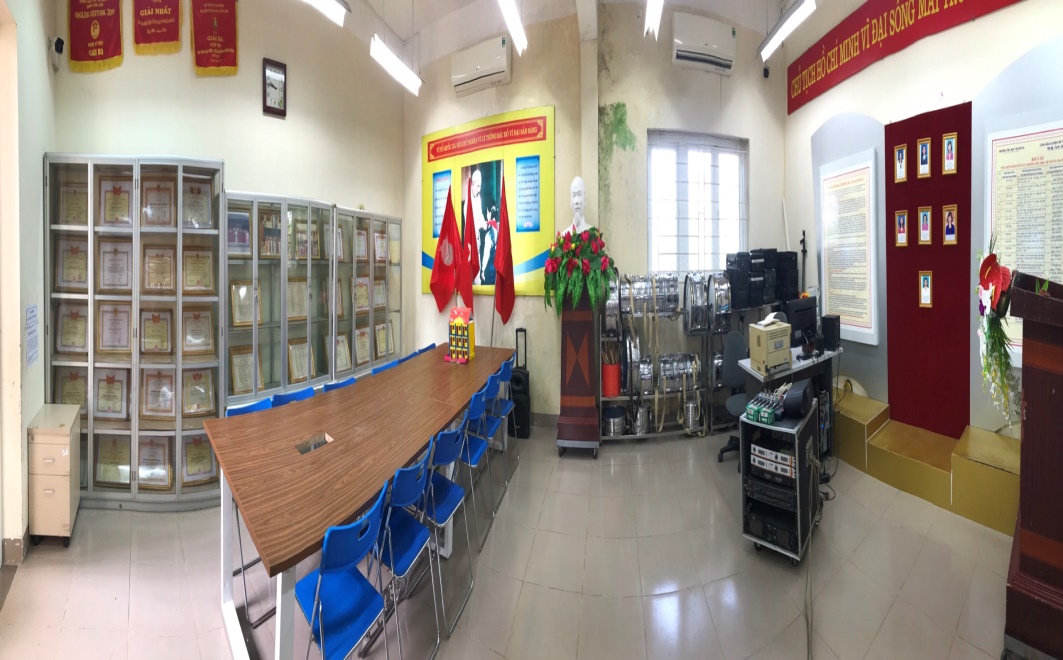 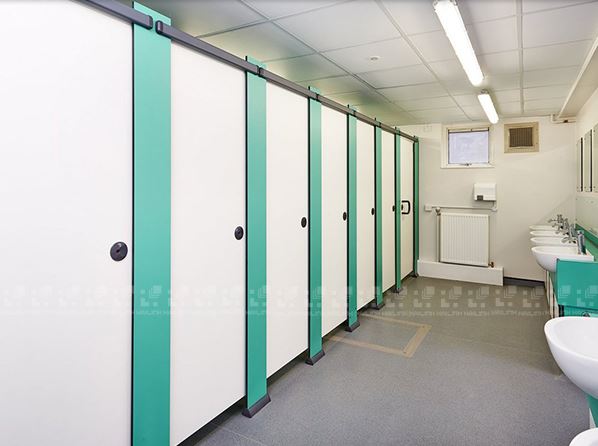 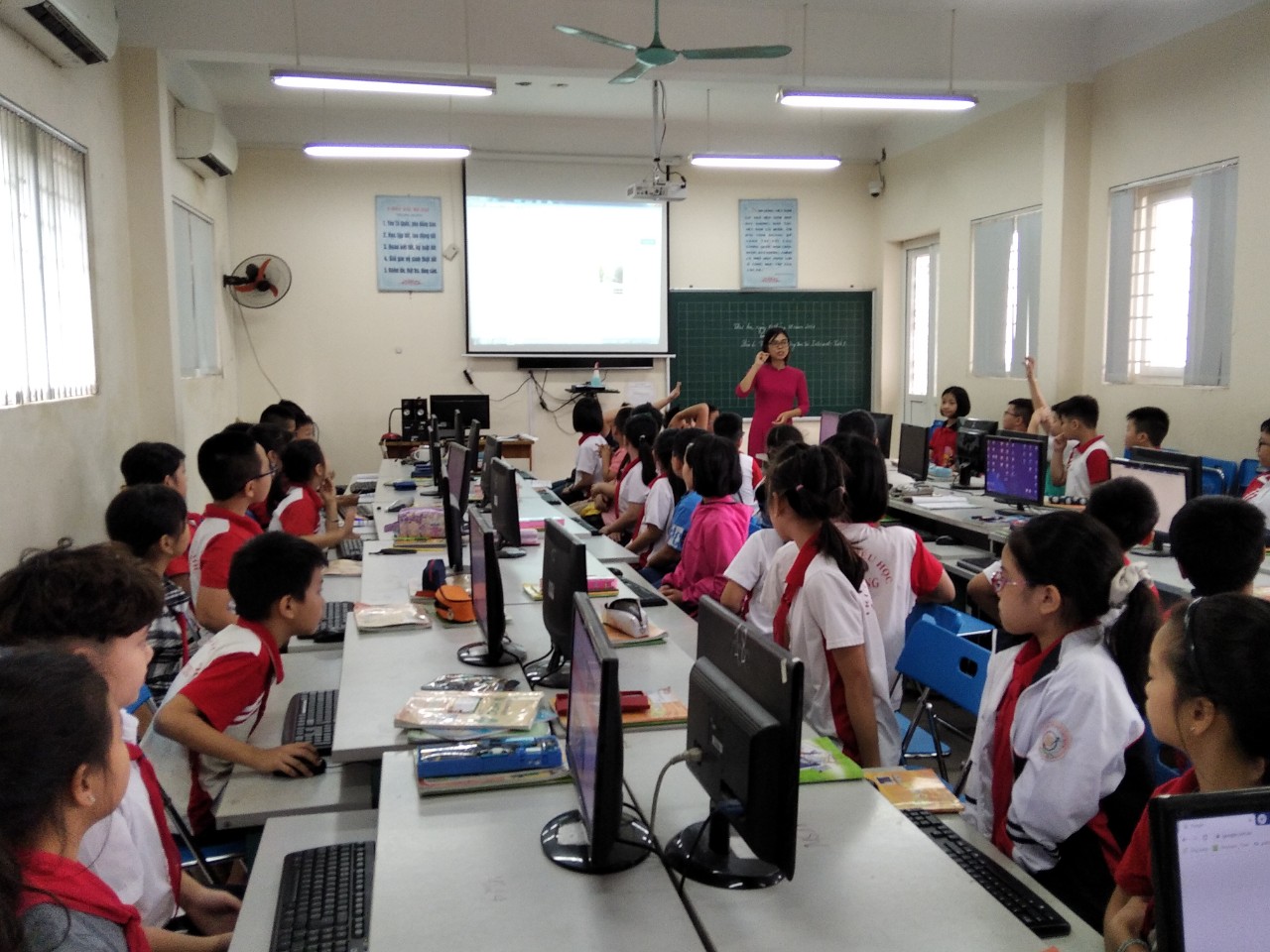 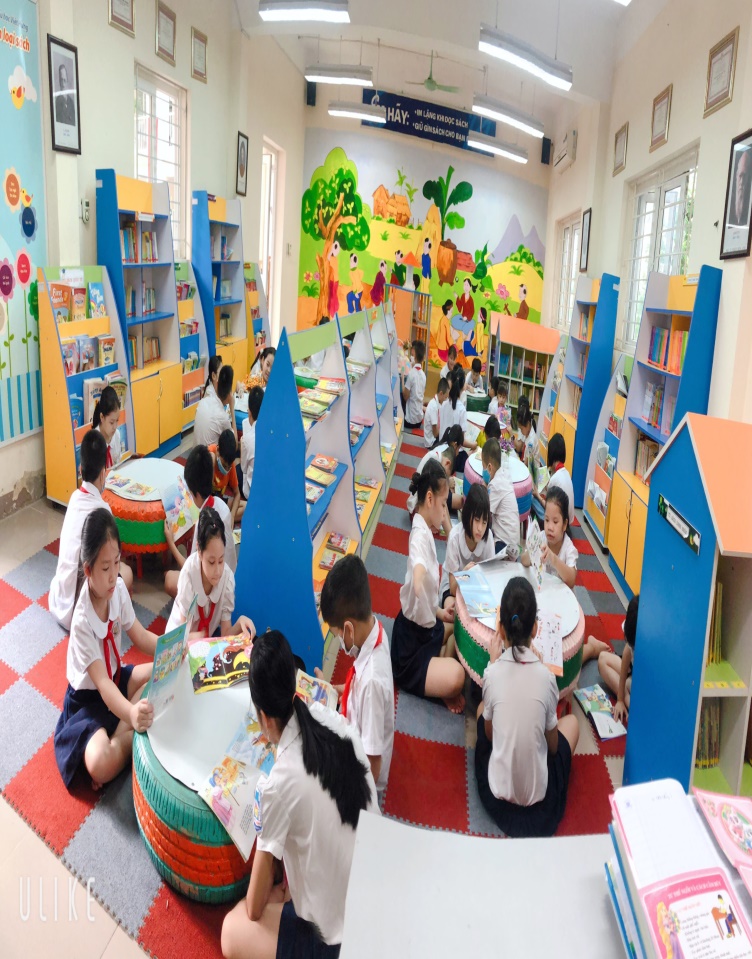 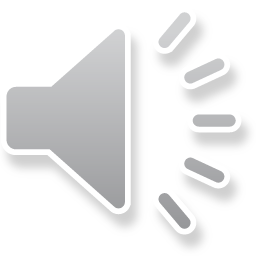 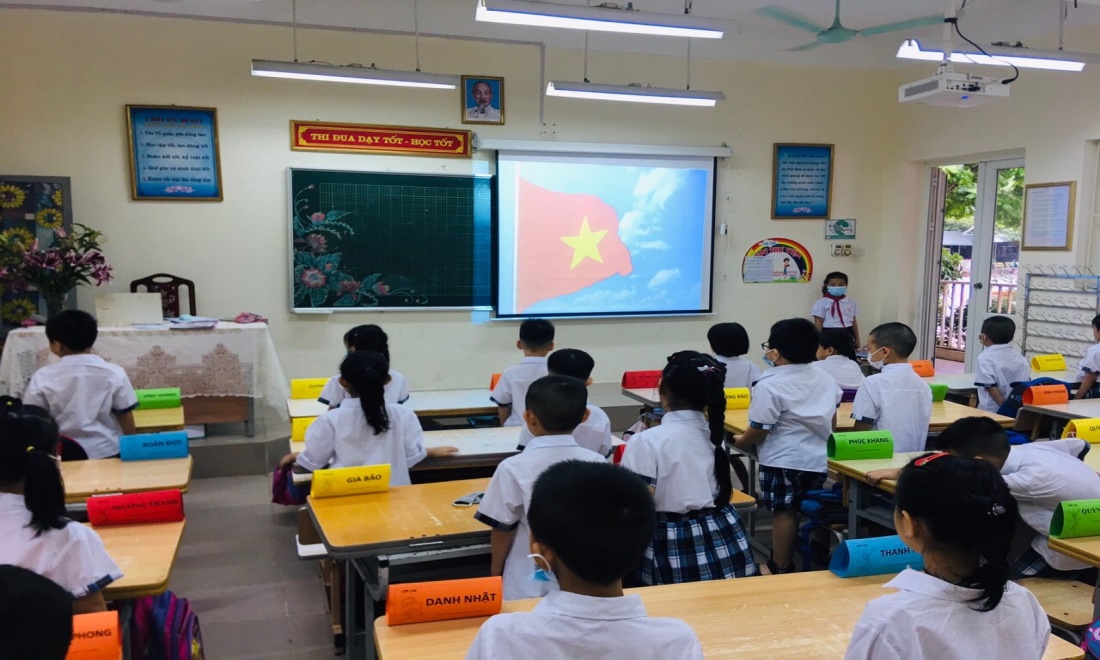 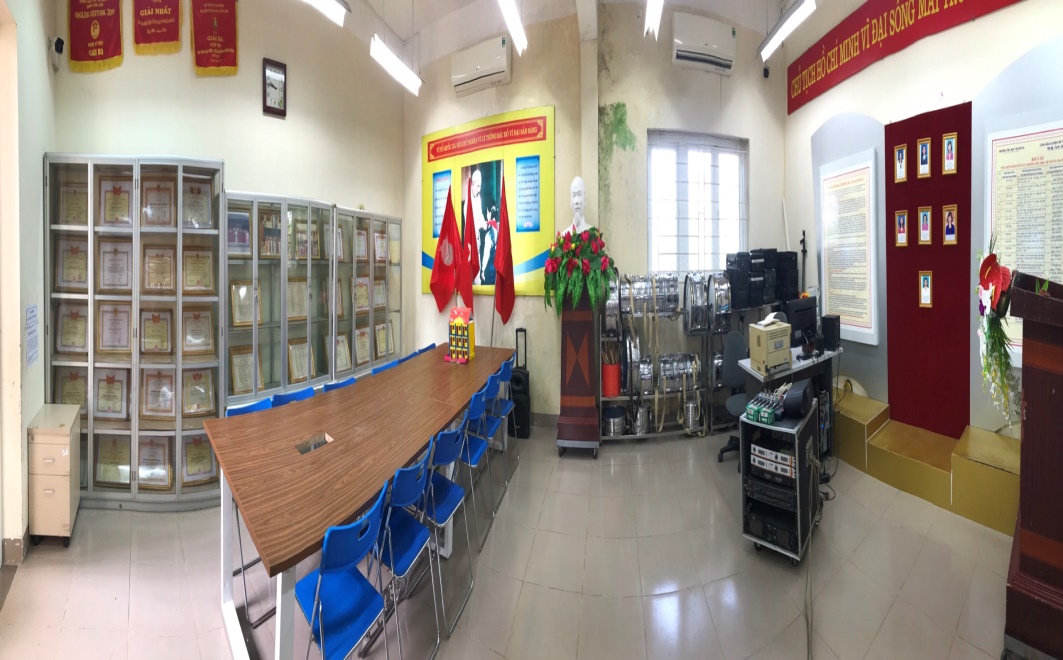 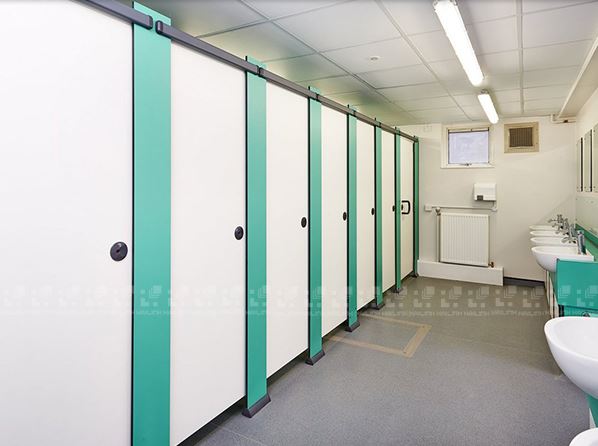 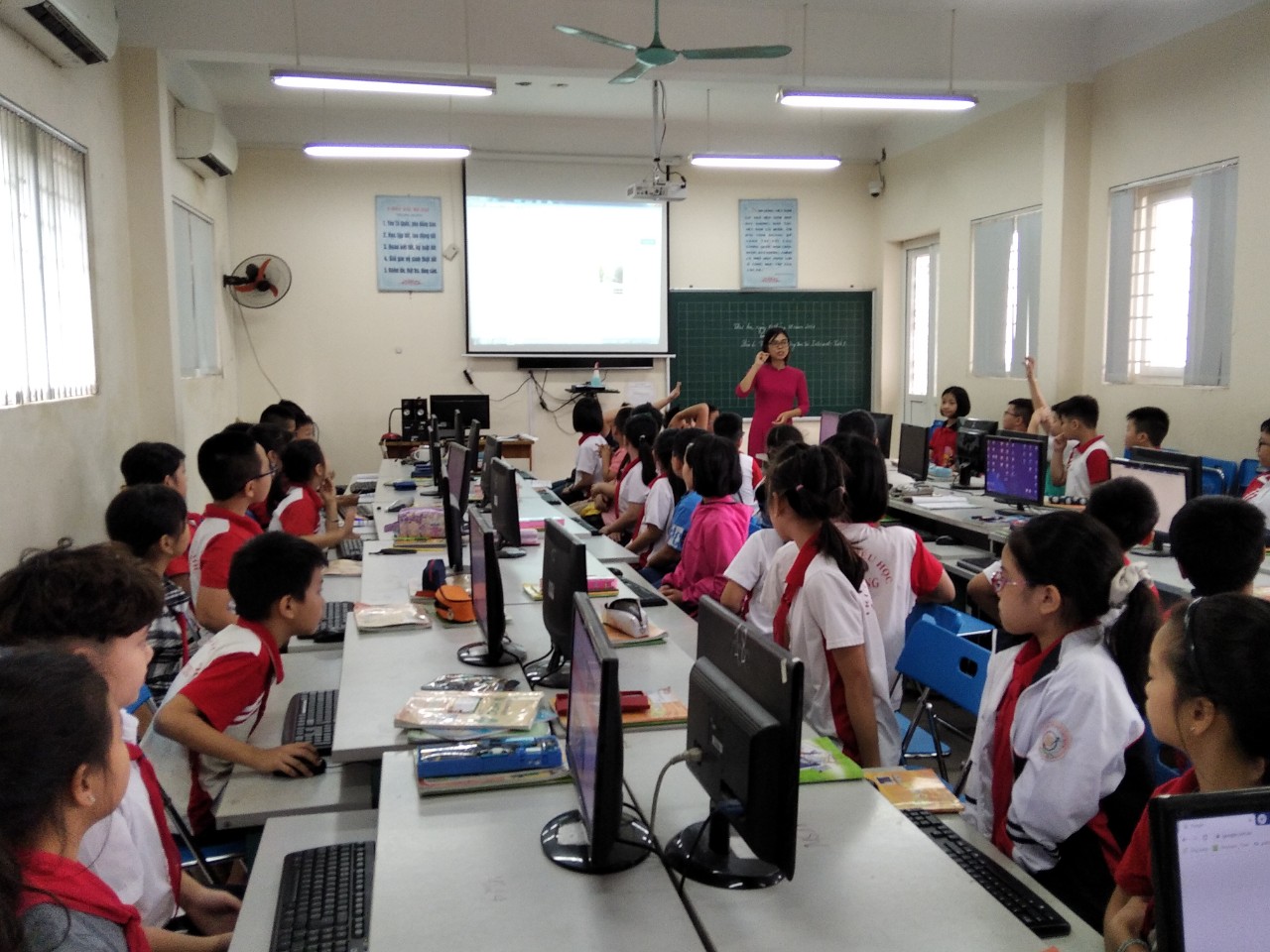 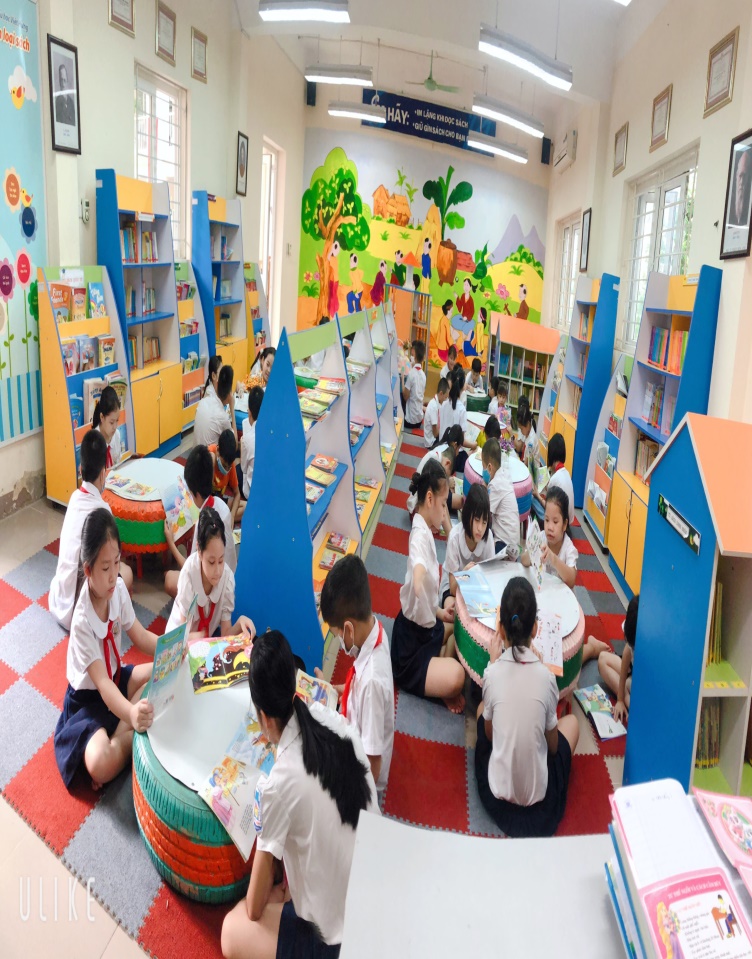 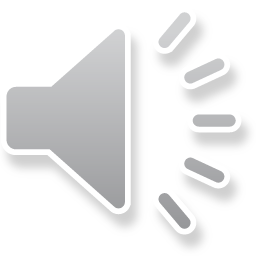 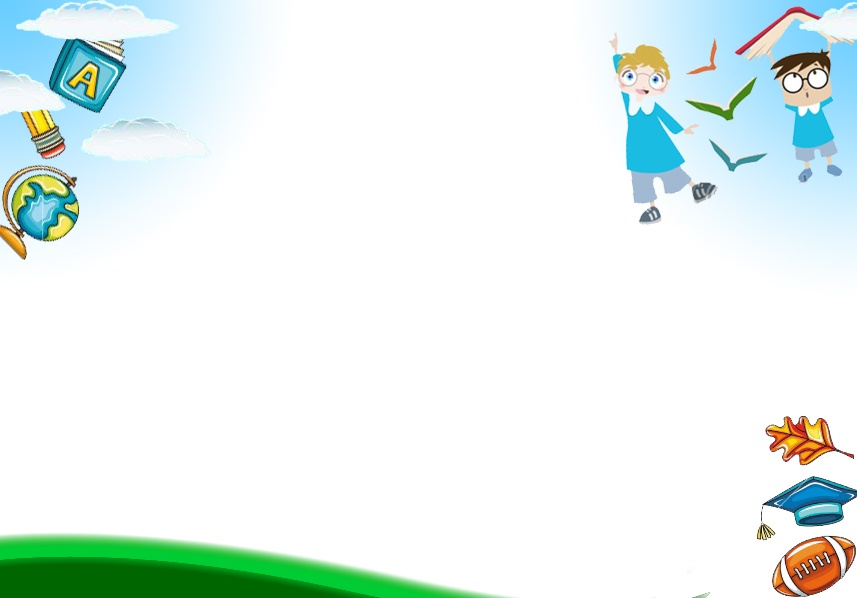 Các bước làm quen với bạn
- Chào hỏi
- Giới thiệu bản thân
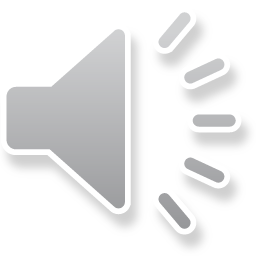 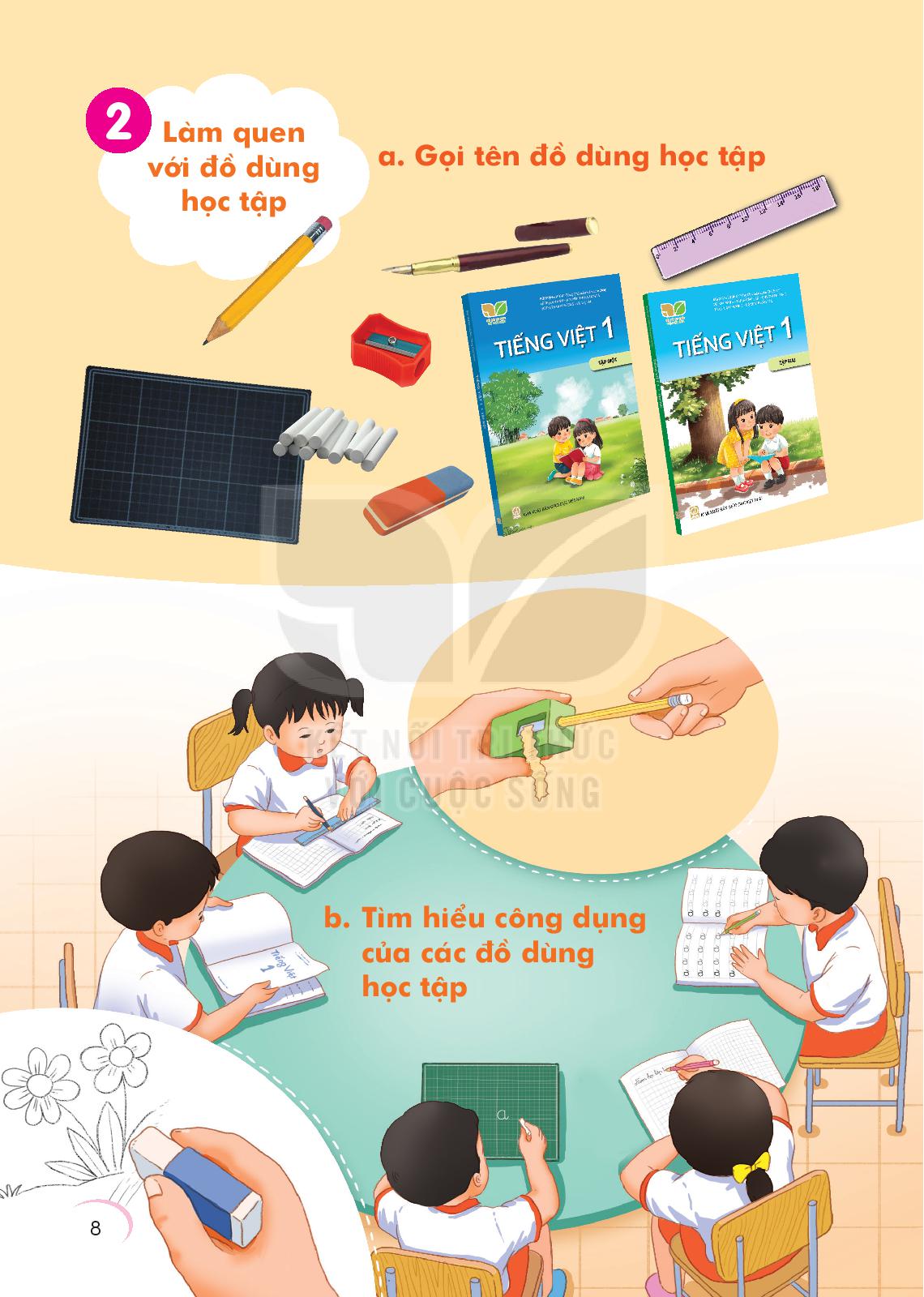 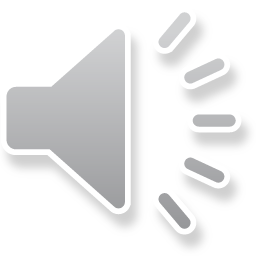 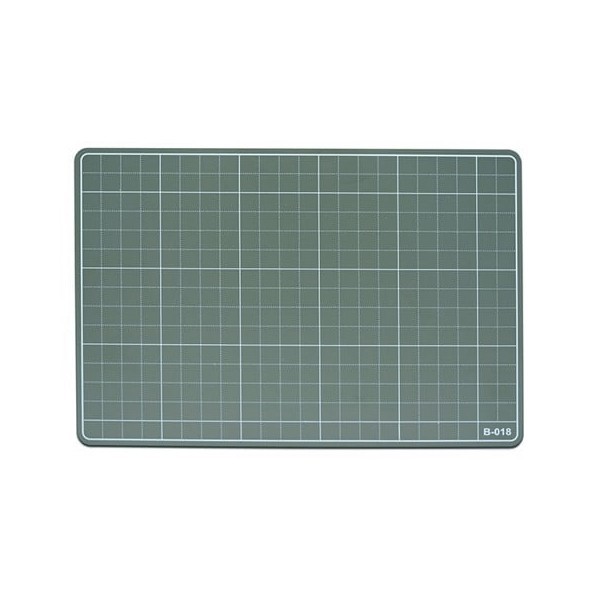 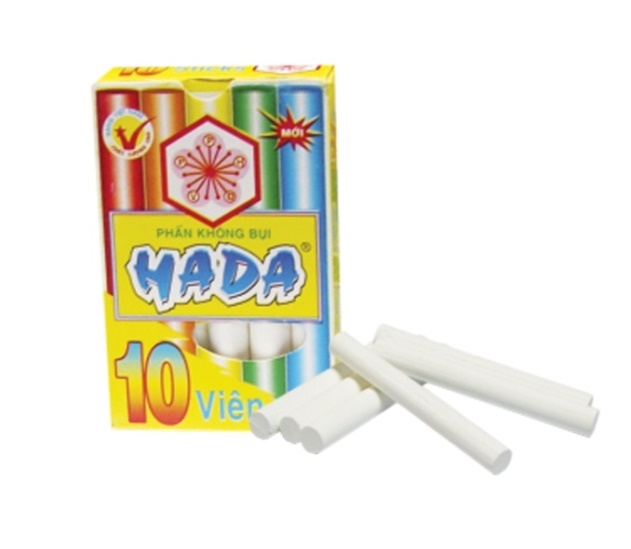 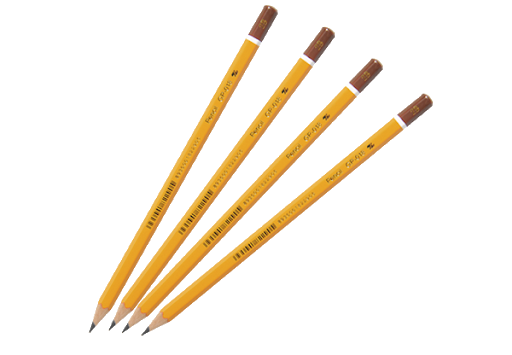 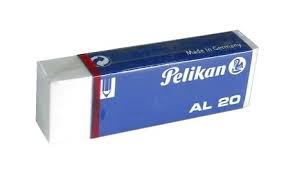 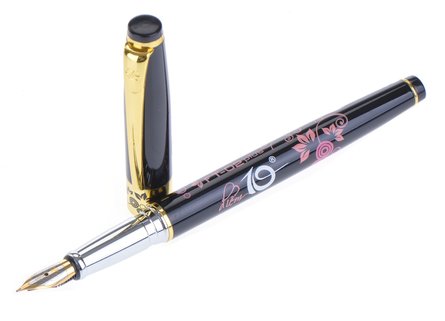 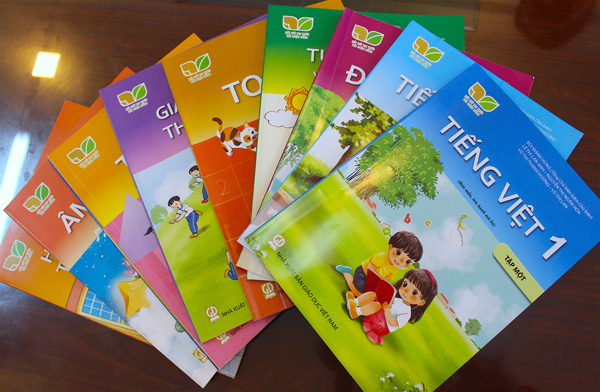 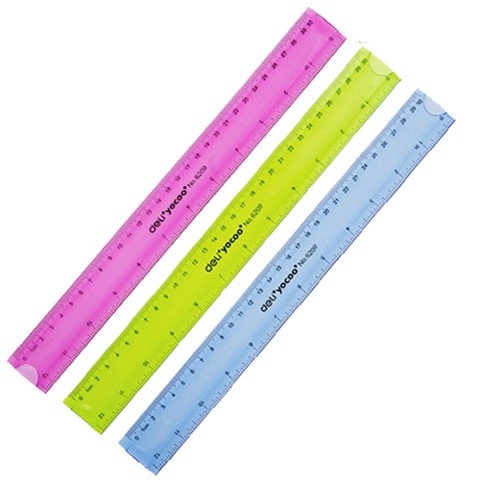 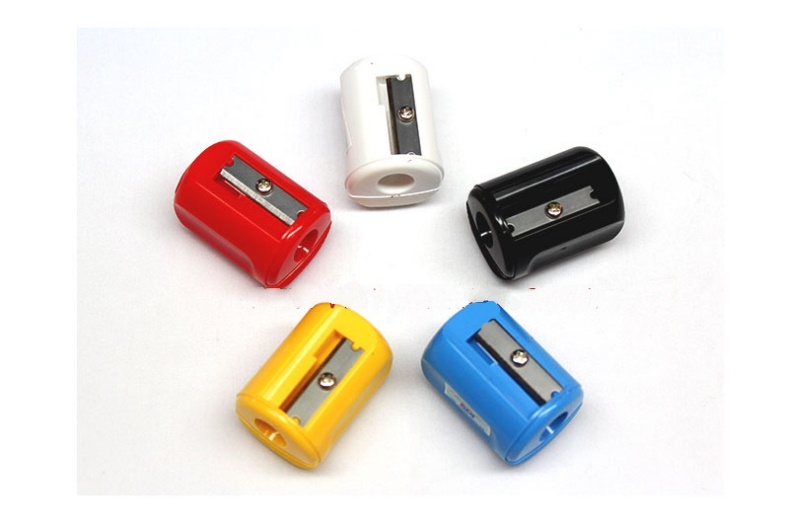 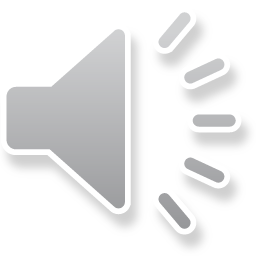 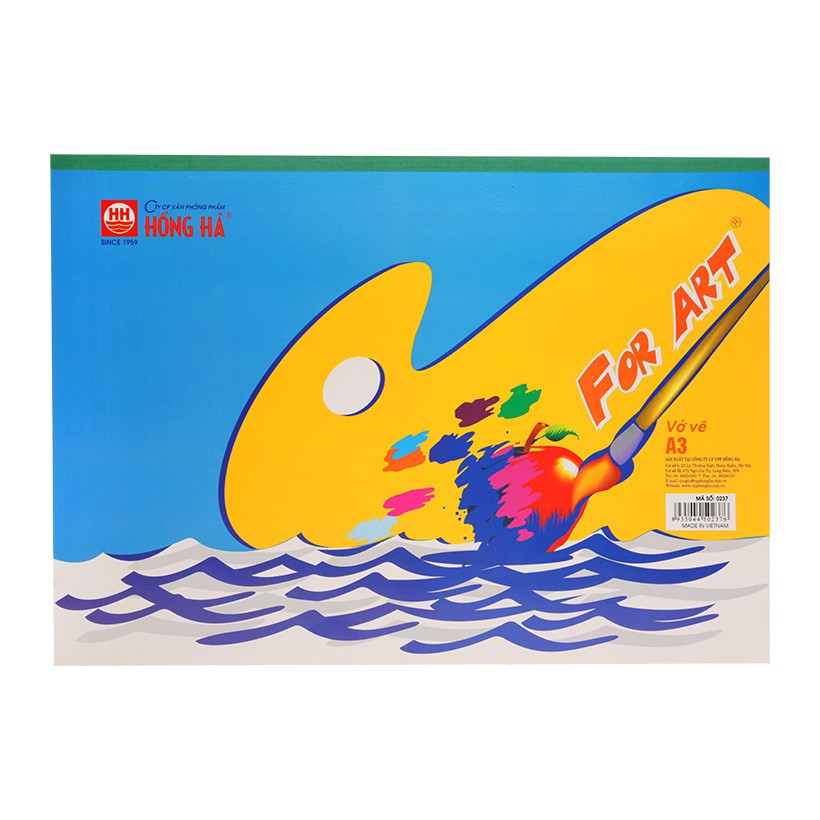 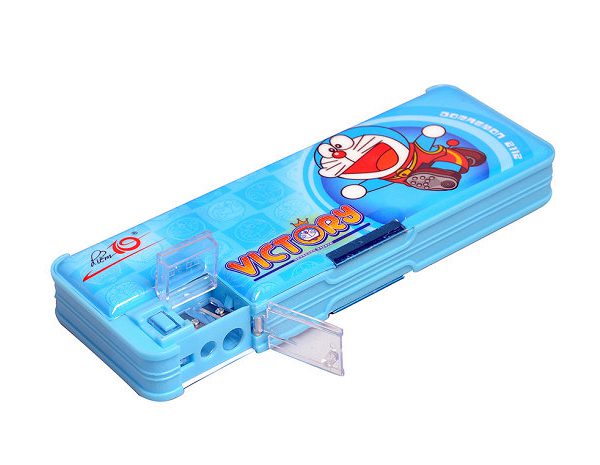 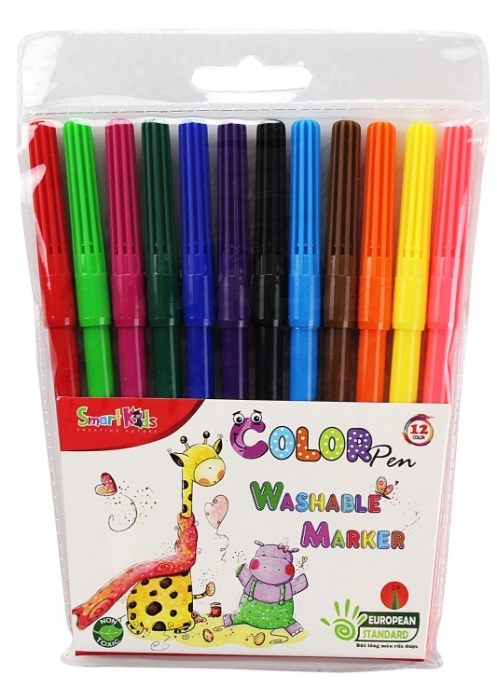 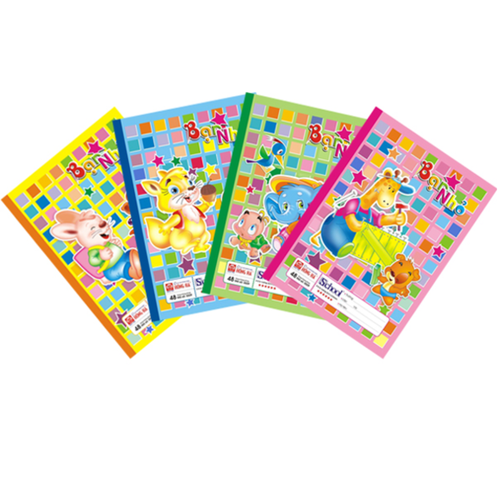 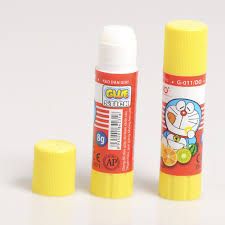 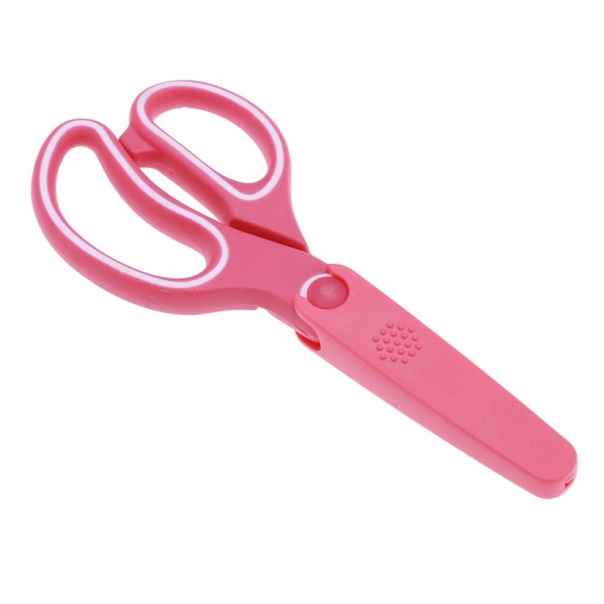 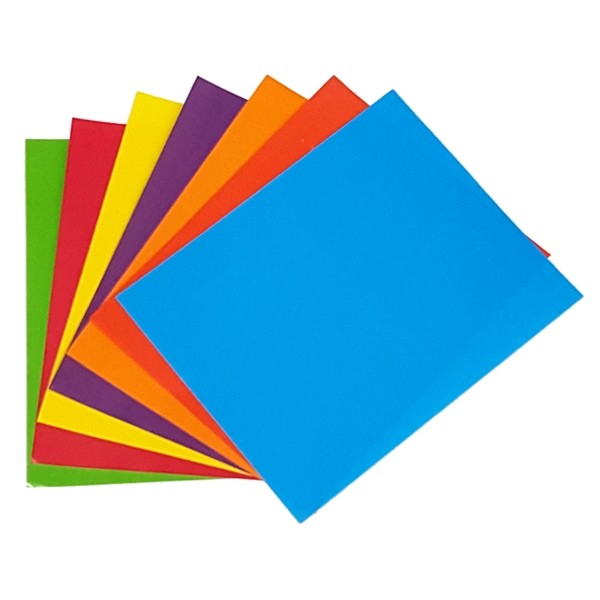 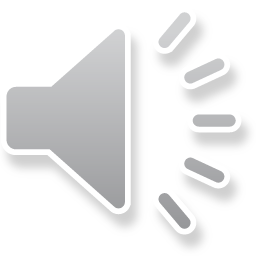 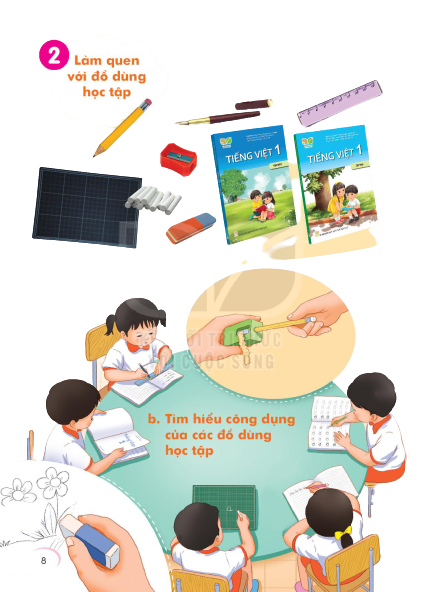 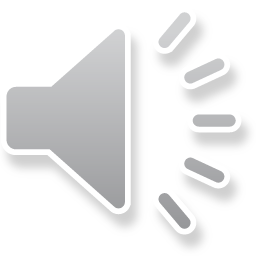 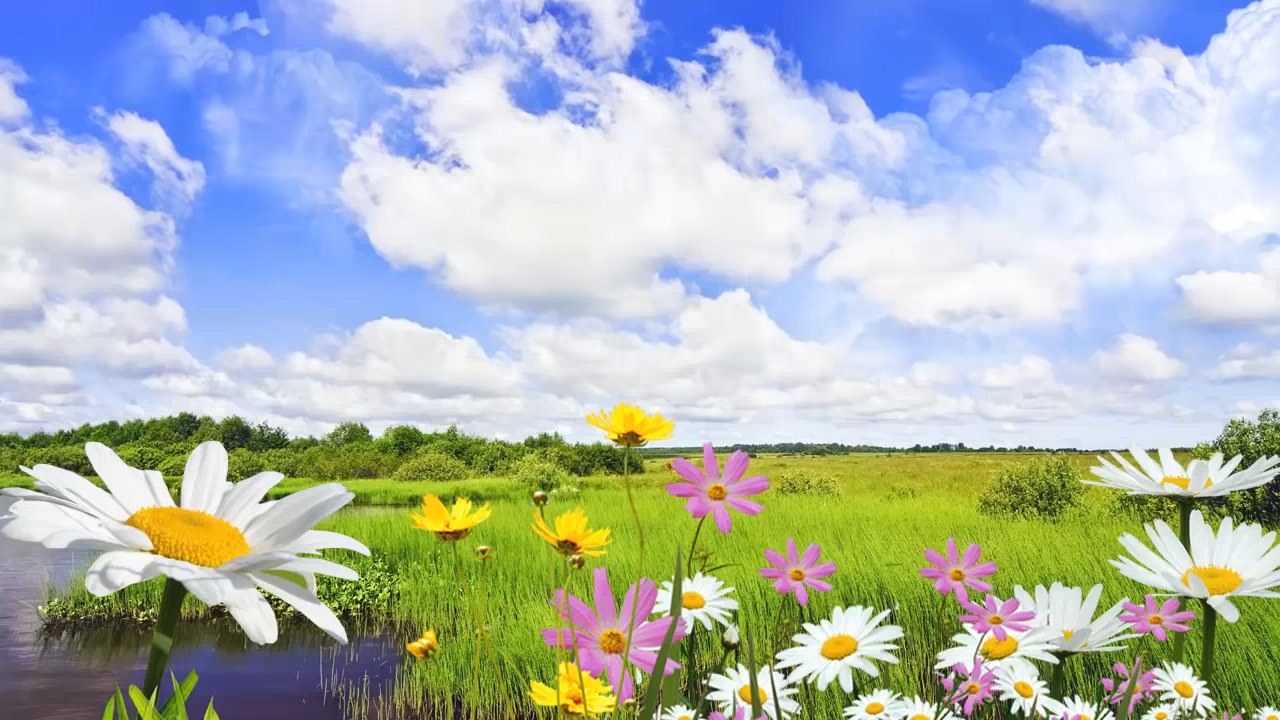 Chúc các con chăm ngoan học tốt!
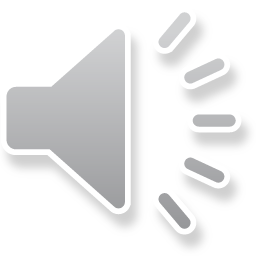